HELADOS AMAZONICECREAM
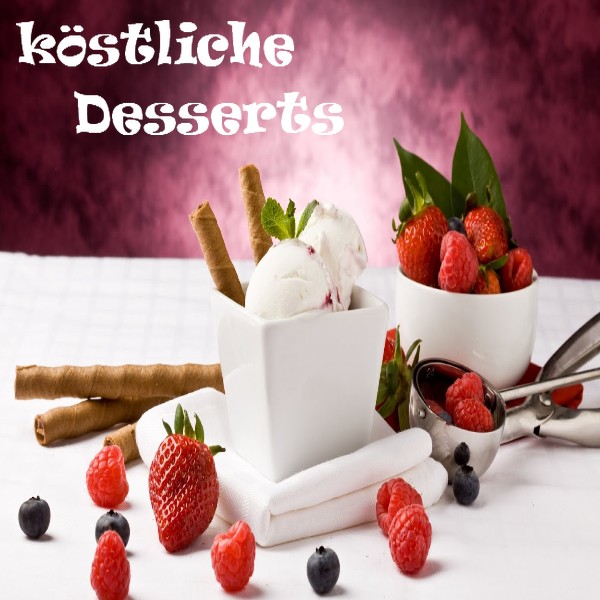 UNIDAD PARTICULAR AMAZÓNICA
Para cualquier información llamar al 0992880358
Dir. Via Archidona en el colegio UNEXPA
HELADOS DE DIFERENTES SABORES AMAZÓNICOS
Morete
Mango
Chonta
Vainilla
Aguacate
Mora
Arazá
Se ofrece helados en dos tamaños GRANDES Y PEQUEÑOS
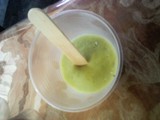 precios
Grandes: 0,50

Cod: HG1
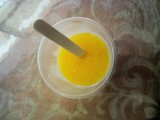 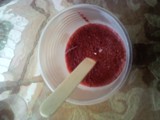 PRECIOS
Pequeños: 0,25

Cod: HP2
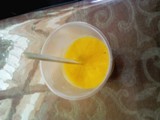